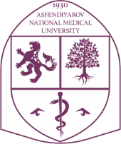 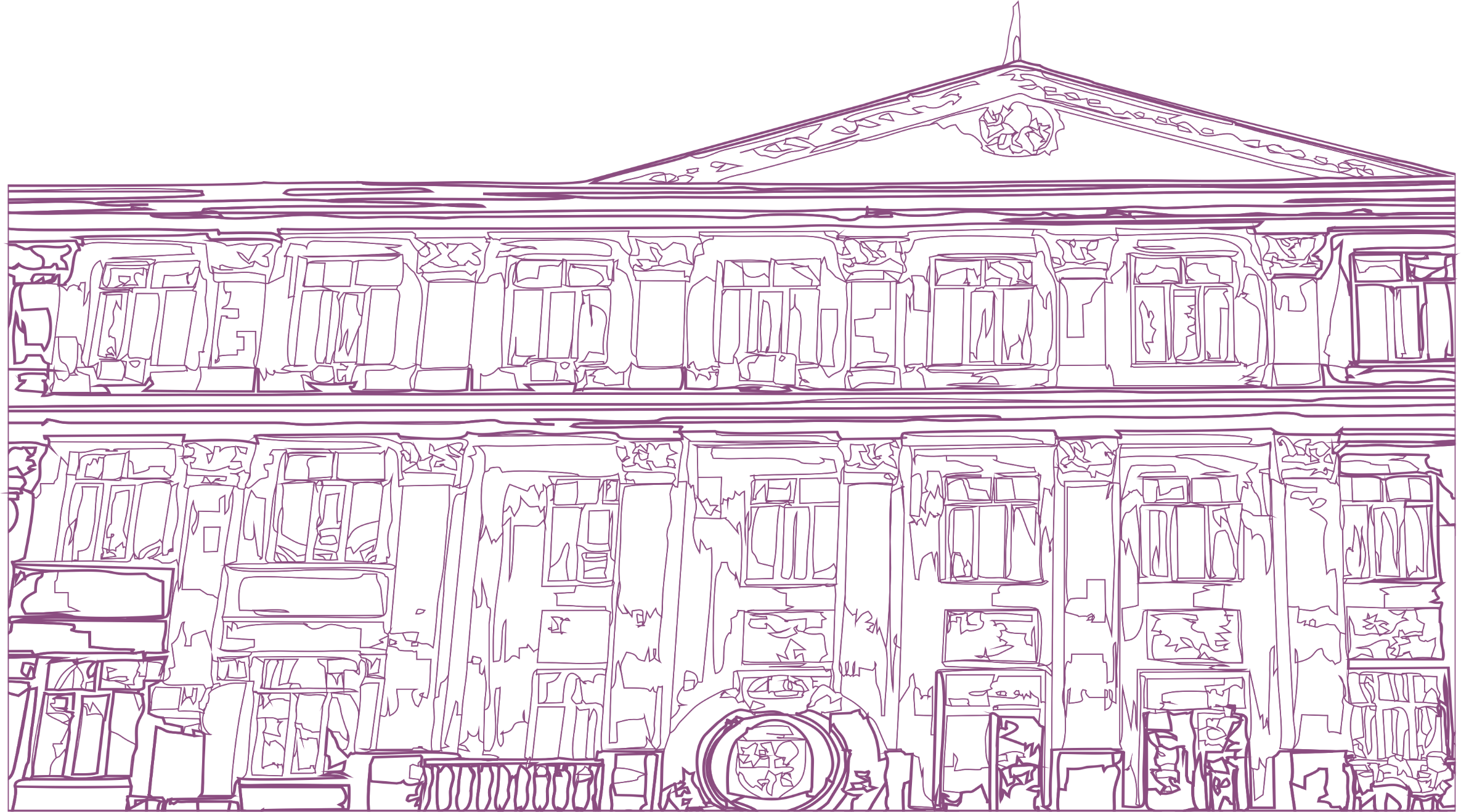 КАЗАХСКИЙ НАЦИОНАЛЬНЫЙ МЕДИЦИНСКИЙ УНИВЕРСИТЕТ ИМЕНИ С.Д. АСФЕНДИЯРОВА  
УМО ПО НАПРАВЛЕНИЮ ПОДГОТОВКИ - ЗДРАВООХРАНЕНИЕ
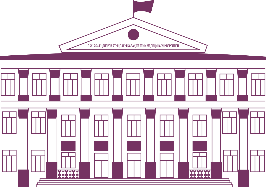 Обсуждение и утверждение 
ОП СК в области здравоохранения
Председатель секции ДО и НФО УМО
Султангазиева Айгуль Атакановна
Алматы - 2024
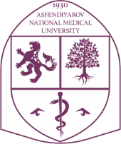 Секция ДО и НФО
4.2 Обсуждение образовательных программ сертификационного курса:
2
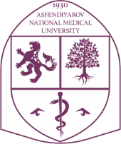 Секция ДО и НФО
Обсуждение образовательных программ сертификационного курса:
3
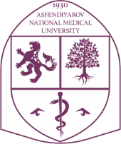 Секция ДО и НФО
4.3 На рассмотрение и одобрение образовательной программы инициированная экспертами Офис Фонда ООН в области народонаселения:

Образовательная программа семинара-тренинга «Реагирование системы здравоохранения на случаи гендерного насилия» в объеме 30 часов
Паспорт
Цель: 

Ознакомление с принципами организации скорой и неотложной медицинской помощи лицам, пережившим гендерное насилие на догоспитальном этапе
Планируемые результаты обучения: специалисты получат навыки по выявлению признаков гендерного насилия; основным принципам работы с пережившими гендерное насилие на догоспитальном уровне; физического обследования лиц, переживших гендерное насилие; консультирование переживших гендерное насилие; оказания допсихологической помощи; комплексного подхода к оказанию помощи переживших насилие
4
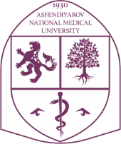 Секция ДО и НФО
5
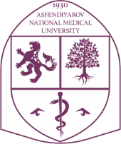 ПРОЕКТ РЕШЕНИЯ:
4.2 Утвердить образовательные программы сертификационного курса в области здравоохранения: 
Гастроэнтерология (взрослая) (42кредита/1260ак.часов), на 3 года;
Токсикология (15кредитов/450ак.часов), на 3 года; 
Патоморфология (30кредитов/900ак.часов), на 3 года;  
Онкологическая хирургия (45кредитов/1350ак.часов), на 3 года;
Ревматология (взрослая) (32кредитов/960ак.часов), на 3 года;
Профессиональная патология  (30кредитов/900ак.часов), на 3 года;
Пластическая хирургия (детская) (32кредита/900ак.часов), на 3 года;
Эндокринология (детская) (15кредитов/450ак.часов), на 3 года; 
Детская психиатрия (10кредитов/300ак.часов), на 3 года; 
Фтизиатрия (32кредита/960ак.часов), на 3 года; 
Фтизиатрия (детская) (32кредита/960ак.часов), на 3 года; 
Судебно-психиатрическая экспертиза взрослая, детская (10кредитов /300ак.часов), на 3 года.
Пульмонология (взрослая) (32кредитов/960ак.часов), на 3 года; 
Судебно-наркологическая экспертиза взрослая, детская (10кредитов /300ак.часов), на 3 года; 
Ядерная медицина (30кредитов/900ак.часов), на 3 года;  
16) Гепатология (24кредитов/720ак.часов), на 3 года; 
17) Медицинская реабилитация (детская) (15кредитов/450ак.часов), на 3 года;
18) Эндоскопия по профилю основной специальности (16кредитов /480ак.часов), на 3 года;
6
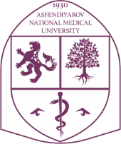 ПРОЕКТ РЕШЕНИЯ:
19) Микробиология (18кредитов/540ак.часов), на 3 года;
20) Акушерство и гинекология взрослая, детская (48кредитов/1440 ак.часов), на 3 года
21) Дерматовенерология (детская), (16кредитов/480ак.часов), на 3 года
22) Трансплантационная координация, (10кредитов/300ак.часов), на 3 года
4.2.1  Продлить срок действия экспертного заключения программ сертификационного курса до трех лет. (Приложение ОП СК 2 экз. Акт экспертизы, протокольное решение ГУП/Комитета).

4.3. Одобрить / утвердить образовательную программу инициированная экспертами Офис Фонда ООН в области народонаселения:
Образовательную программу семинар-тренинга «Реагирование системы здравоохранения на случаи гендерного насилия» в объеме 30 часов;
7